Муниципальное бюджетное дошкольное образовательное учреждение Детский сад №5 «Светлячок»
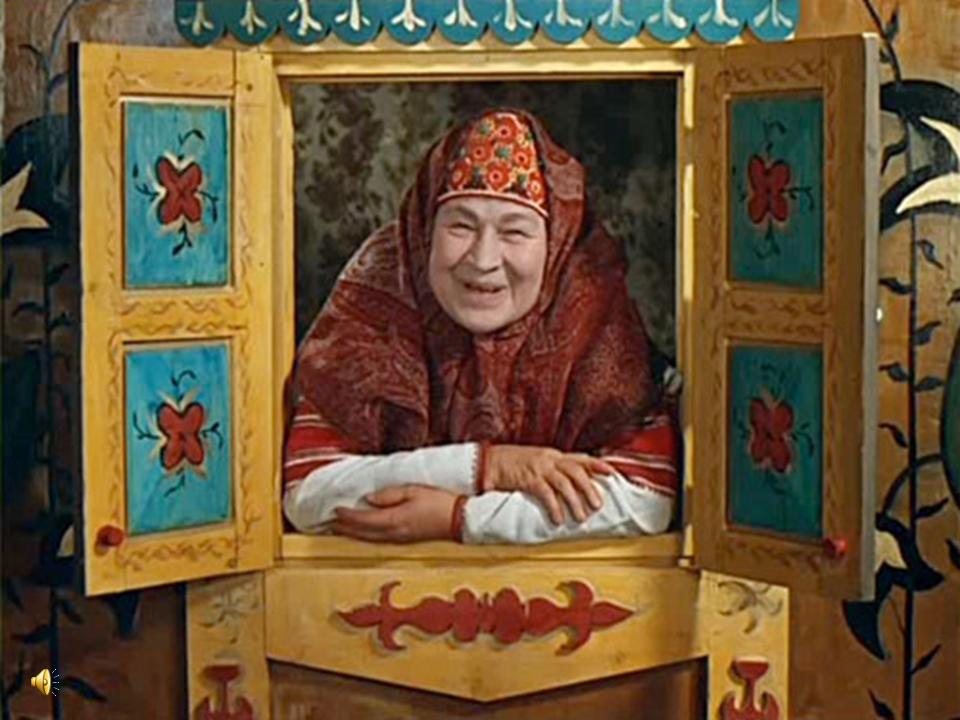 Проект «Сказка в гости к нам пришла»
Воспитатель: Закаляпина Мария Николаевна
Участники проекта: дети, родители, воспитатели.
1. Этап ОрганизационныйАктуальность темы заключается в том, что в дошкольном возрасте у детей начинает бурно развиваться воображение, которое обнаруживает себя в игре и при восприятии сказок." Сказка, - писал Сухомлинский,- развивает внутренние силы ребенка, благодаря которым человек не может не делать добро, то есть учит сопереживать".
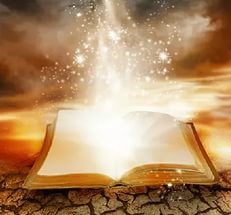 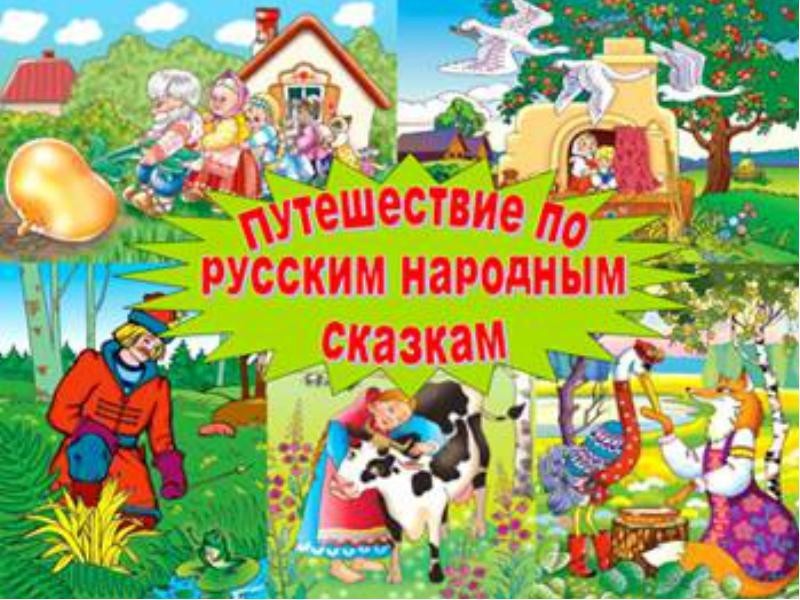 Проблема. Не сформирован интерес к прослушиванию сказок.
Цель. Развивать интерес к сказкам, создать условия для активного использования сказок в деятельности детей.
 
Причины. 
Не развит интерес к книгам, не знание сказок
Не воспитан навык бережного отношения к книгам
Незаинтересованность родителей
Задачи.
Способствовать формированию интереса к книгам, сказкам
Воспитывать навыки аккуратного обращения с книгой
Театрализация сказки «Теремок».
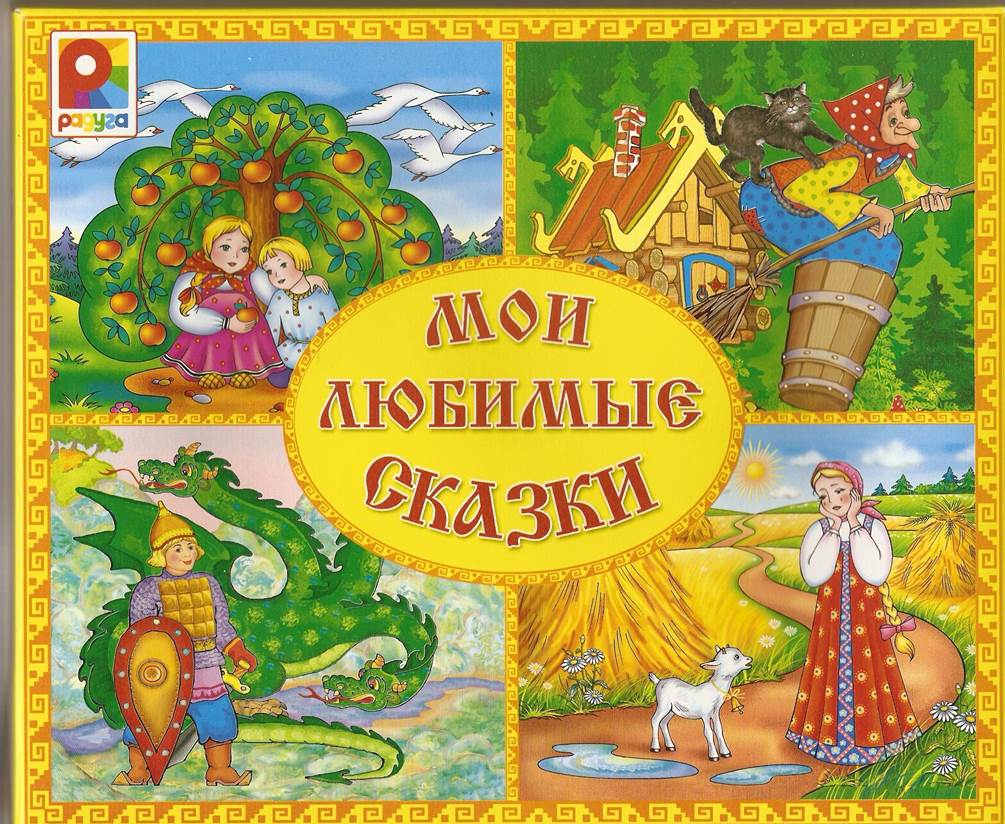 2 Этап. Планирование деятельности:
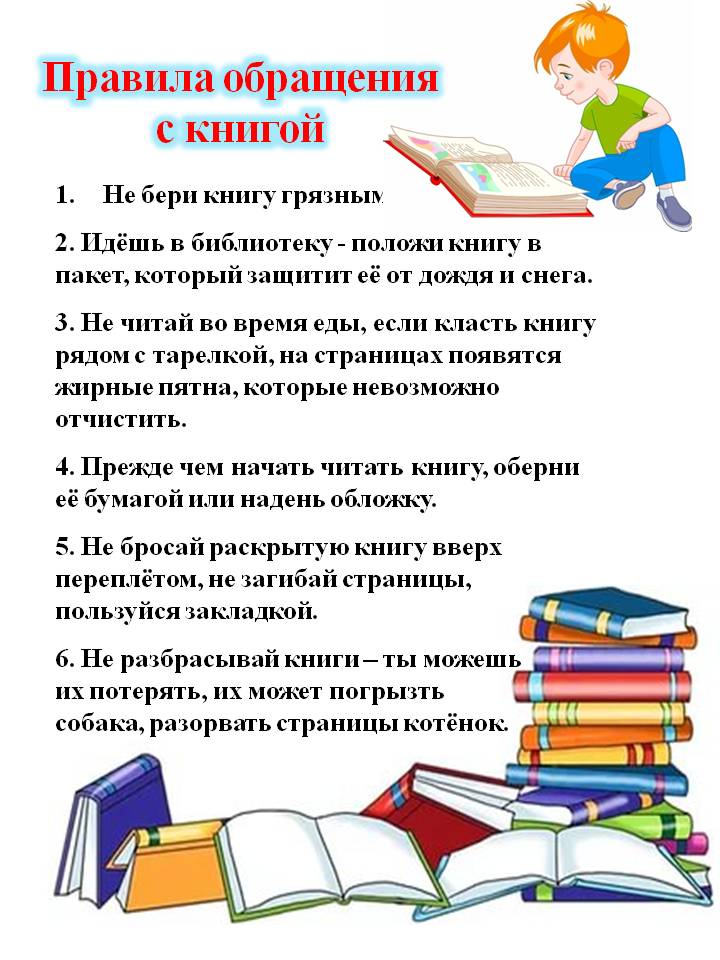 Беседы: 
«Что такое сказка?», 
«Моя любимая сказка», 
«Правила общения с книгой».
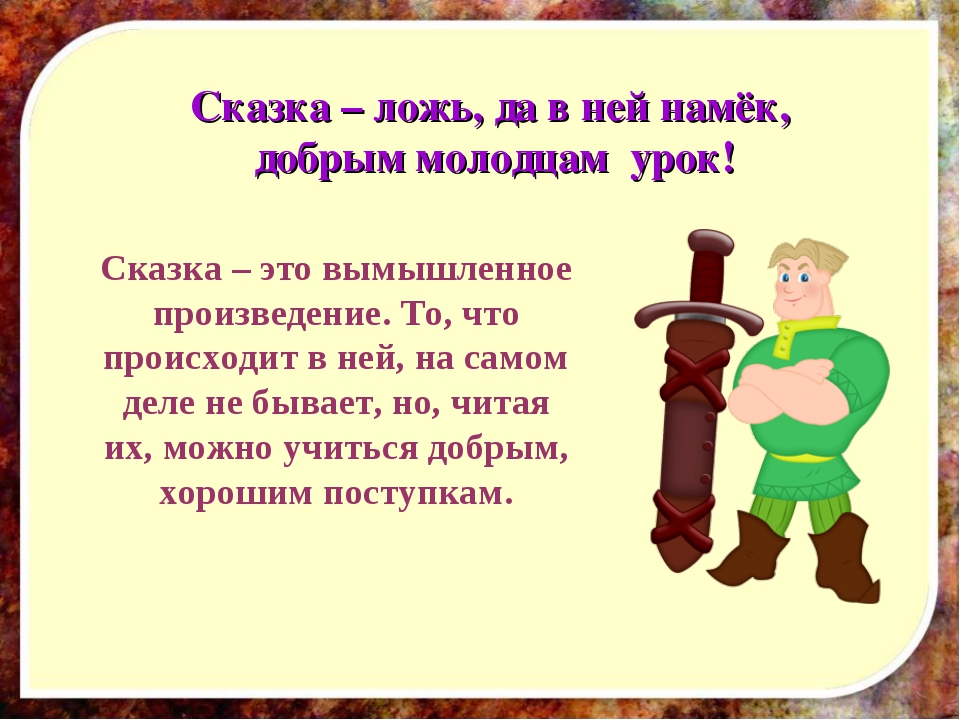 Чтение сказок:
«Колобок», «Репка», «Три медведя», «Морозко», «Два Мороза», «У страха глаза велики», «Сестрица Аленушка и братец Иванушка», «Гуси – лебеди», «Заюшкина избушка», «Бычок - смоляной бочок», «Теремок», «Волк и семеро козлят», «Крошечка – Хаврошечка», «Проказы старухи-зимы», «В гости к солнышку», «Терешечка», «Баба-яга», сказки К. Чуковского
Дидактические игры:
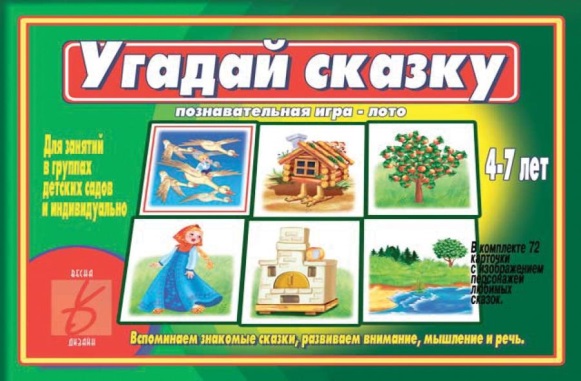 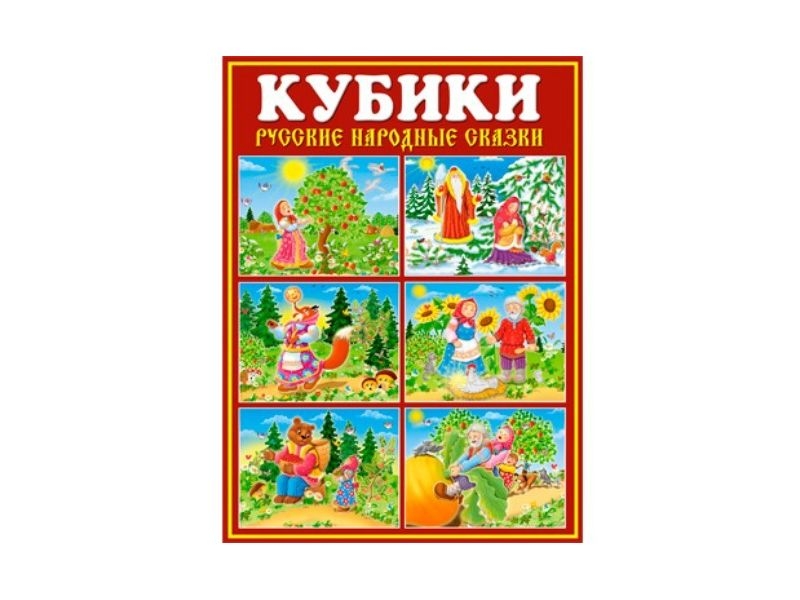 «Расскажи сказку по картинке»
«Из какой я сказки?»
Домино «сказка за сказкой» 
Кубики по сказкам
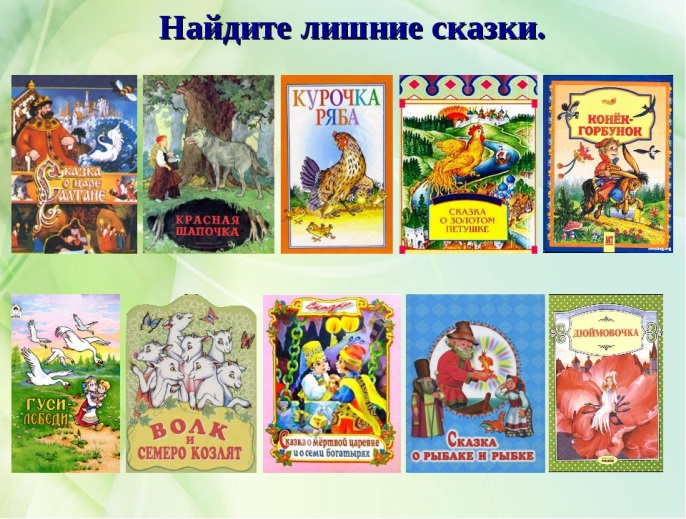 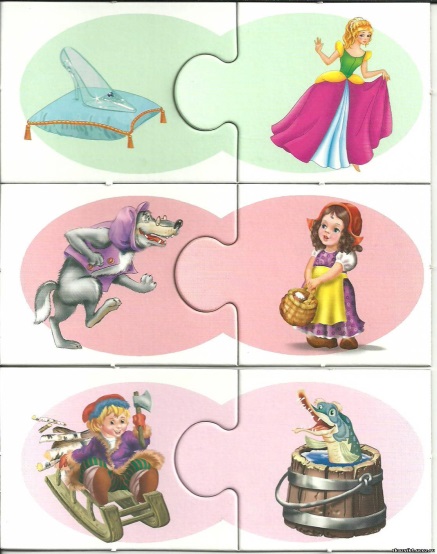 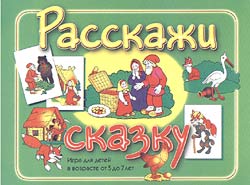 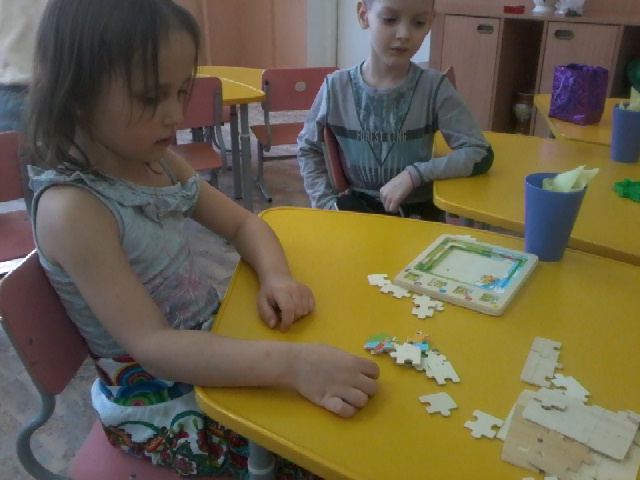 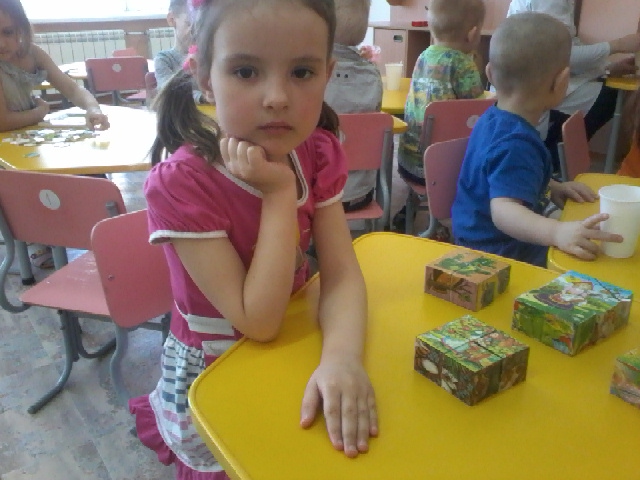 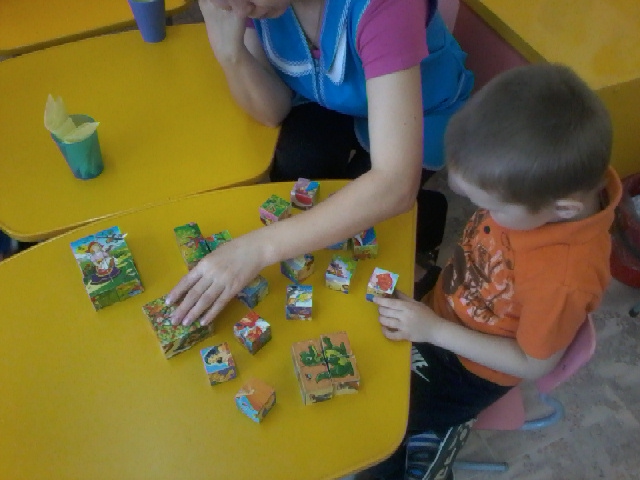 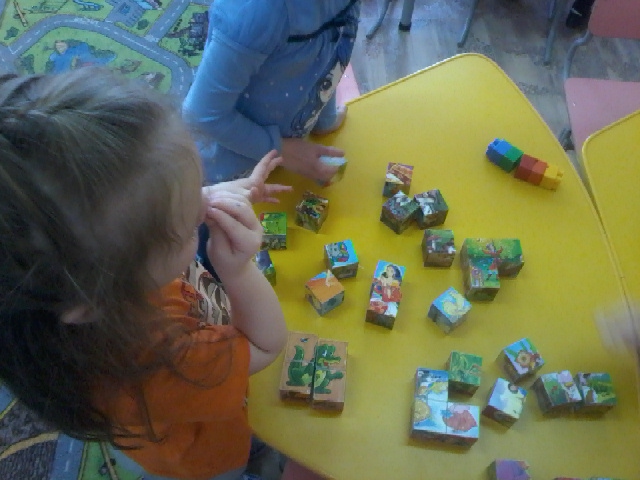 Непосредственная образовательная деятельность
Конструирование «Строим теремок»;
Рисование – раскраски по сказке «Репка»;
Аппликация –«Колобок», (коллективная работа, «Репка»)
Лепка – по сказке «Три медведя»;
«Путешествие в страну Мойдодыра».
Рисование – раскраски по сказке «Репка»
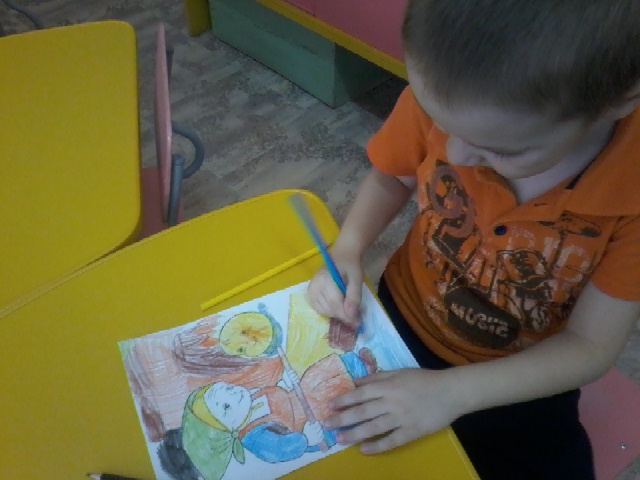 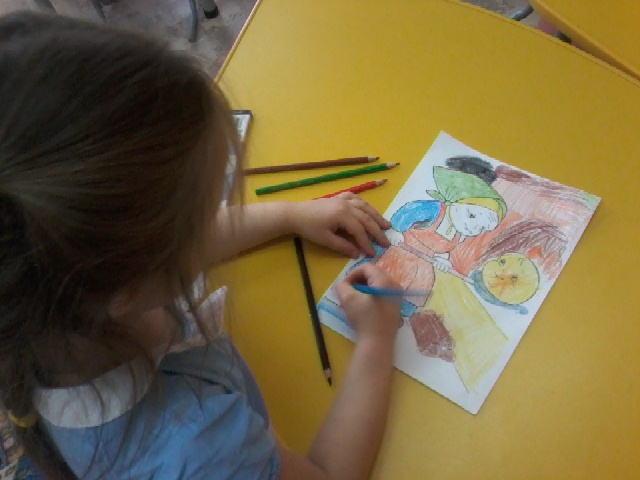 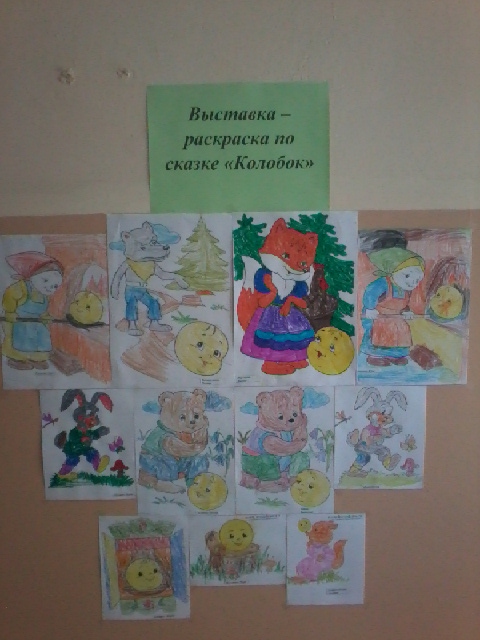 Аппликация –«Колобок»
Лепка – по сказке «Три медведя»
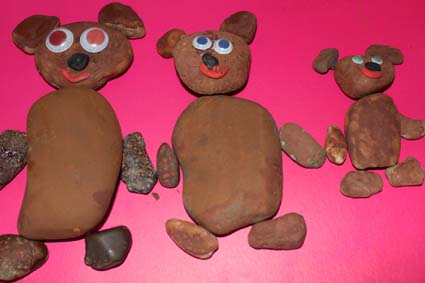 Подвижные игры: «Колобок», «Волк и семеро козлят». «Кот и мыши», «Кот в сапогах», «Теремок», «У медведя во бору», «Хитрая лиса»;
Физминутка: «Маленький гном», «Гномик», «Буратино»;
Пальчиковые игры: «Вверх ладошки», «Помощники», «Две сестрички».
Загадки по теме В. Степанов «Сказочные загадки»;
Заучивание отрывков из произведений: «Муха-Цокатуха», «Мойдодыр», «Доктор Айболит»;
Рассматривание иллюстраций русских народных сказок;
Драматизация сказки «Репка»;
Организация выставки совместно с родителями рисунок «Моя любимая сказка»;
Настольный театр по сказке «Бычок смоляной бочок», «Теремок»;
Работа с родителями: Консультация «Знакомство со сказками». Папка – передвижка «Народные сказки в системе воспитания дошкольников. Анкетирование по теме. Подготовка рисунков к выставке.
3. Заключительный этап
Выставка детских рисунков «Моя любимая сказка»
Театрализация сказки «Теремок»
Презентация проекта.
Выставка детских рисунков «Моя любимая сказка»
Театрализация сказки «Теремок»
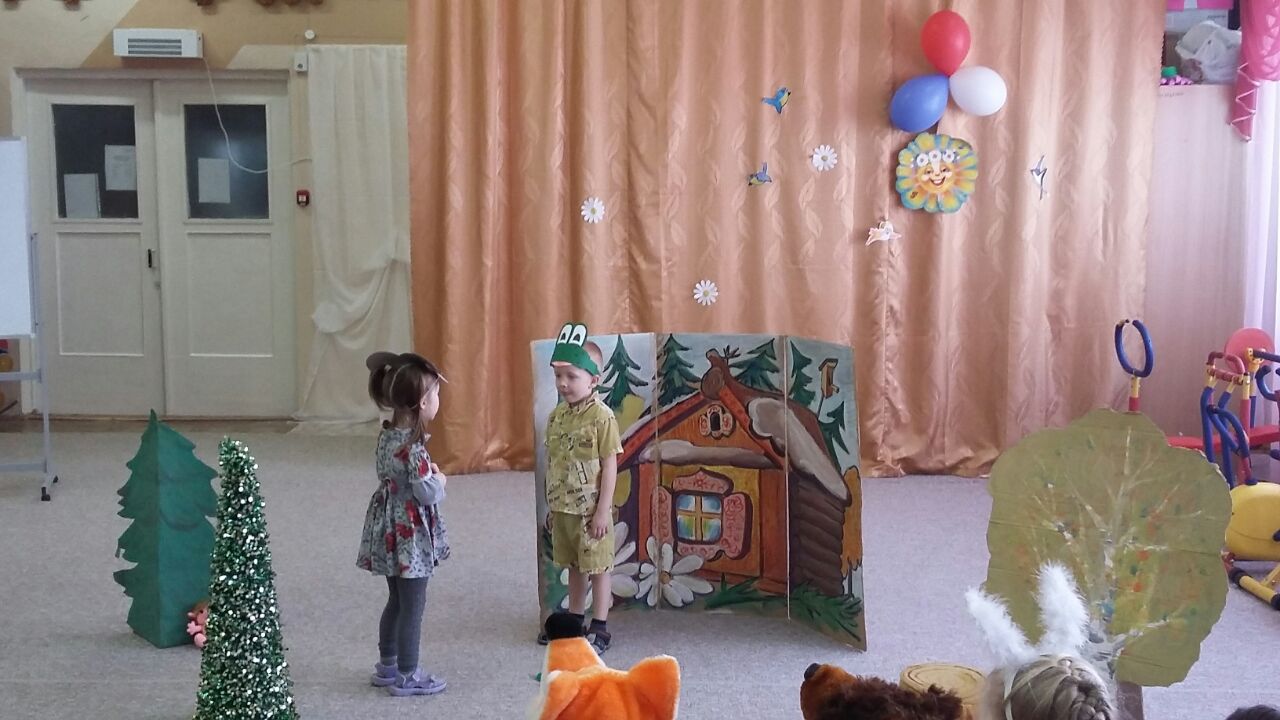 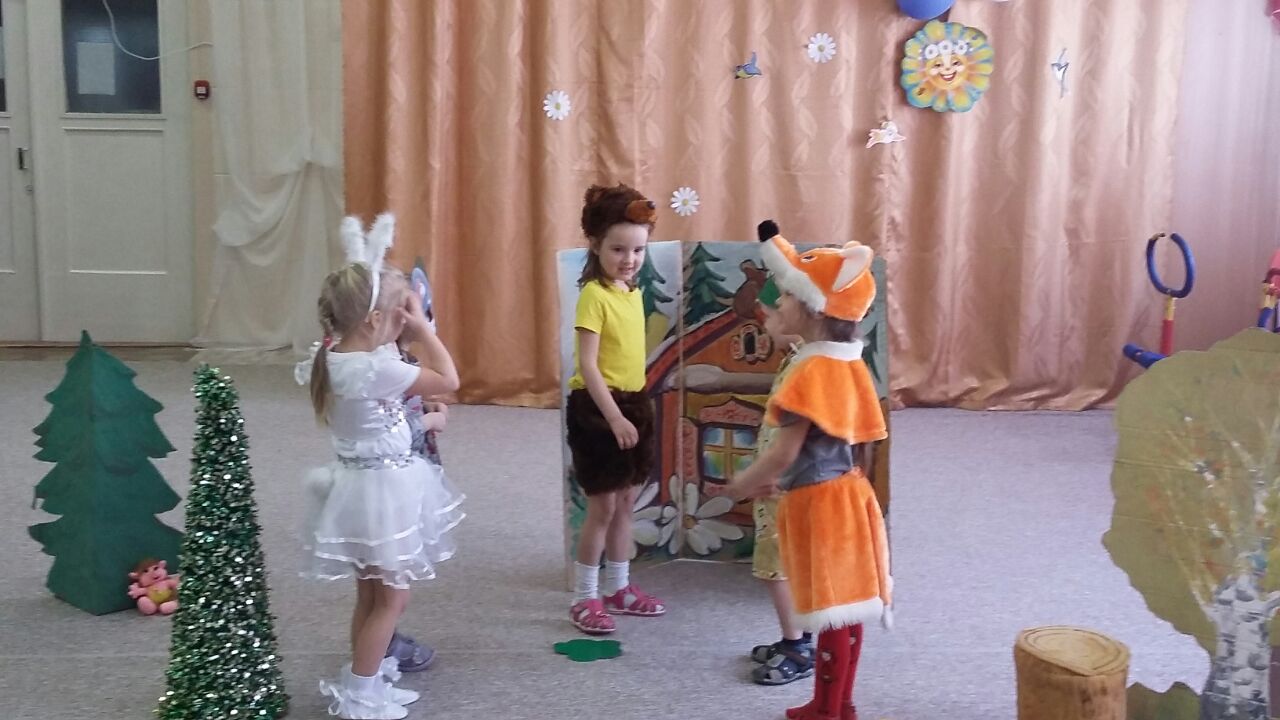 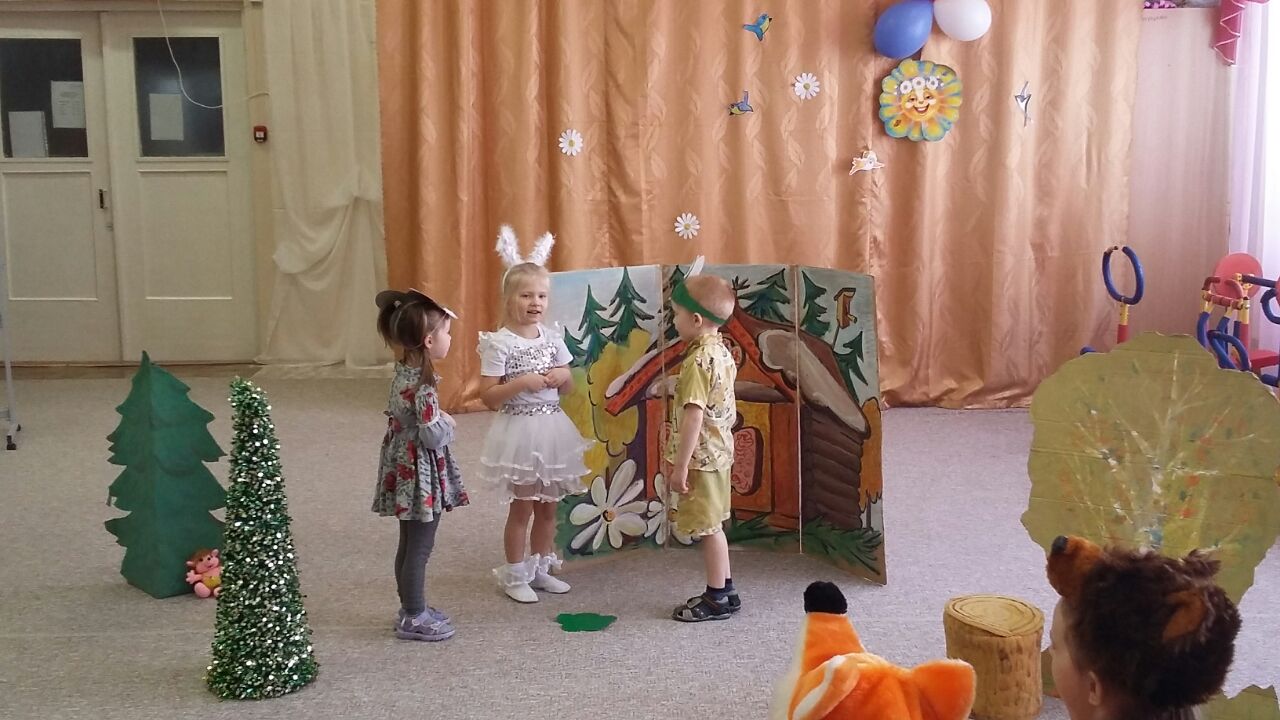 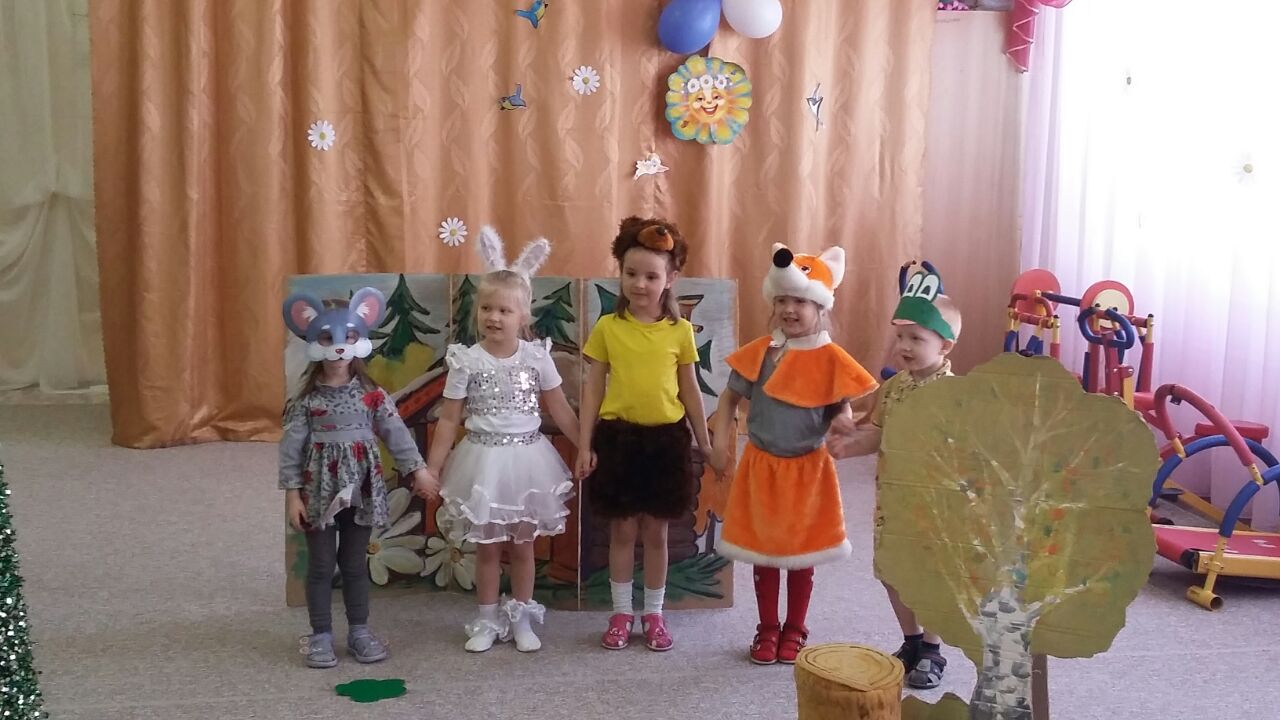 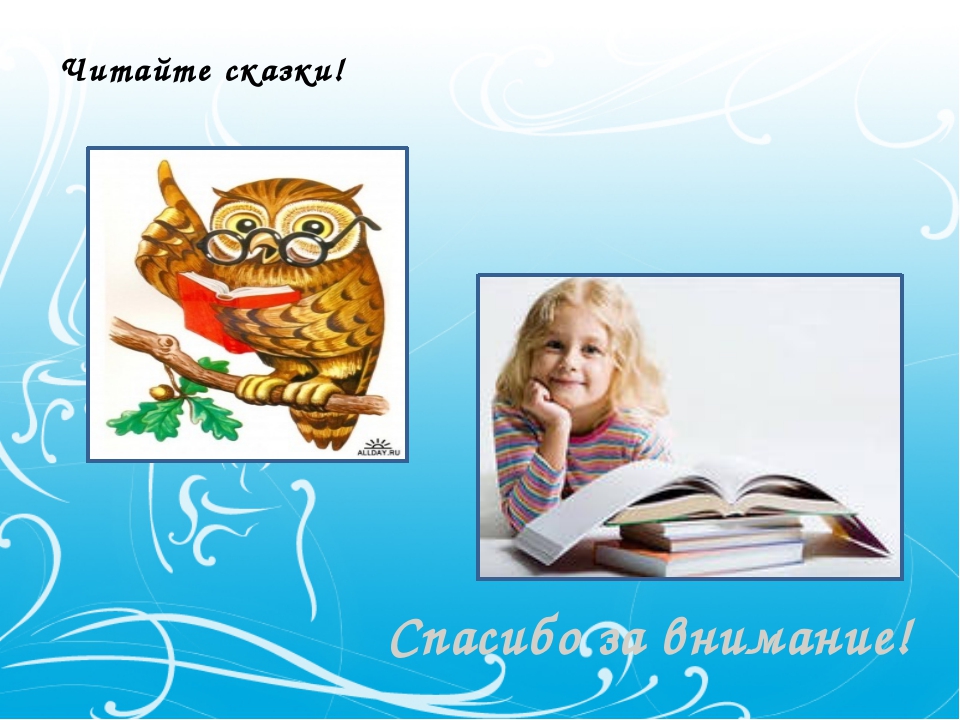